Ruotsin kieli = svenska
Kuuluu indoeurooppalaiseen kielikuntaan: germaaninen kieli (yksi skandinaavisista kielistä).
Sukulaiskieliä: englanti, saksa, hollanti, norja, tanska, islanti…
Suomen viralliset kielet ovat suomi ja ruotsi.
Ruotsia äidinkielenään puhuvia kutsutaan suomenruotsalaisiksi (finlandssvenskar).
Suomenruotsalaisia on eniten Uusimaalla, Pohjanmaan rannikolla, Turun saaristossa ja Ahvenanmaalla.
Suomella ja Ruotsilla on pitkä yhteinen historia: Suomi oli osa Ruotsia v. 1249-1809 eli yli 500 vuotta.
Tunnettuja suomenruotsalaisia
Johan Ludvig Runeberg (1804-1877): ”Vårt land”
Tove Jansson (1914-2001): Mumin
Redrama					- Benjamin Peltonen
Jannika B					- Isac Elliot				
Krista Siegfrids			- Kim Herold				
André Wikström
Jean Sibelius			- Marcus Grönholm
	Linus Torvalds			- Alexander Stubb
CGE Mannerheim		- Elisabeth Rehn
Tunnettuja suomenruotsalaisia
Mikael Forssell				- Remi Lindholm			
Jonatan Johansson		- Oliver Helander
Rasmus Schüller
Annica Sjölund
Niklas Bäckström
Leo Komarov
Sean Bergenheim
Oskar Osala
Kevin Lankinen
Finland = Suomi
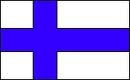 Huvudstad: Helsingfors
Invånare: ca. 5,2 miljoner
Språk: finska och svenska
Nationaldag: 
	den 6 december
Valuta: 
	1 euro = 100 cent
Statsform: republik
	(Alexander Stubb)
En del av Sverige 1249-1809
-Tove Jansson: Mumintroll
 
-HBL, Yle TeemaFem
-Linus Torvalds, Johan L. Runeberg (Vårt land), Zacharias Topelius


- rågbröd
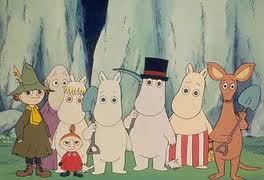 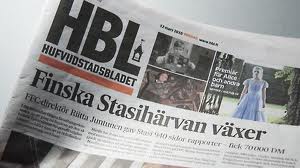 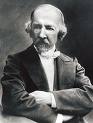 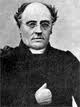 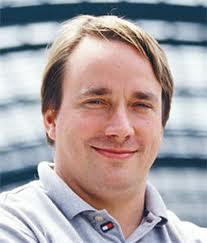 Sverige= Ruotsi
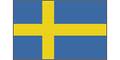 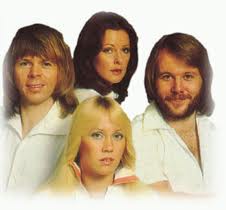 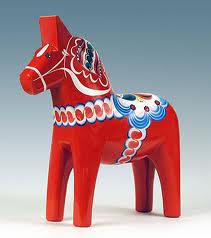 Huvudstad: Stockholm
Invånare: ca. 9 miljoner
Språk: svenska
Nationaldag: den 6 juni
Valuta: 1 krona= 100 öre
Statsform: Kungarike
	(Carl XVI Gustaf)
-Abba 
-Dalahästar,polkagrisar
-Astrid Lindgren: Pippi Långstrump, Emil i Lönneberga, Karlsson På Taket, Ronja Rövardotter
- IKEA, Volvo
- Liseberg, Gröna Lund 
-Avicii Arena
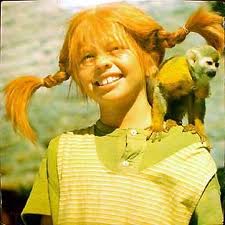 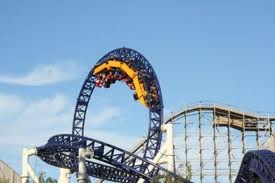 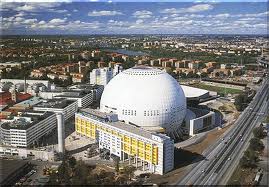 Norge = Norja
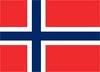 Huvudstad: 
	Oslo
Invånare: 
	ca 4,5 miljoner
Språk: norska
Nationaldag:
	den 17 maj
Valuta: 
	1 krona = 100 öre
Statsform: Kungarike
	(Kung Harald V)
-Fjordar (Sognefjorden)
-Galdhoppigen

-Edvard Munch: Skriket
-Vigelandsparken
-Olja, fiske

- osthyveln, getost
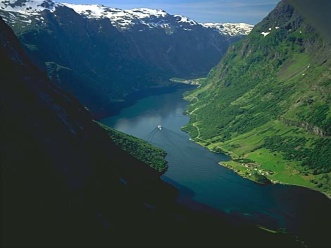 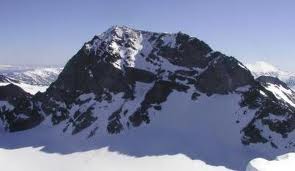 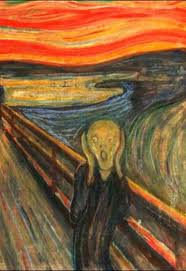 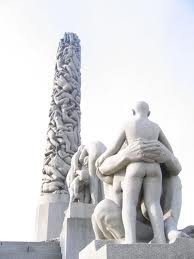 Danmark = Tanska
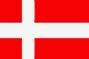 -Grönland och Färöarna
-Hans Christian Andersens sagor
-Legoland
-Ströget, Tivoli
-Smörrebröd

- Den lilla sjöjungfrun
Huvudstad: Köpenhamn
Invånare: 
	ca. 5,4 miljoner
Språk: danska
Nationaldag: 
	den 5 juni
Valuta: 
	1 krona= 100 öre
Statsform: Kungarike
	(Kung Fredrik X)
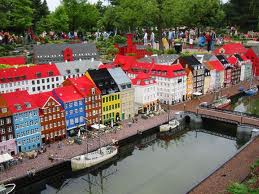 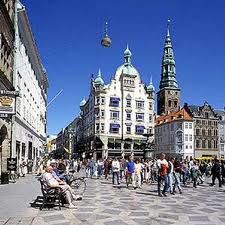 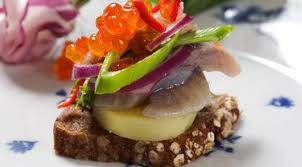 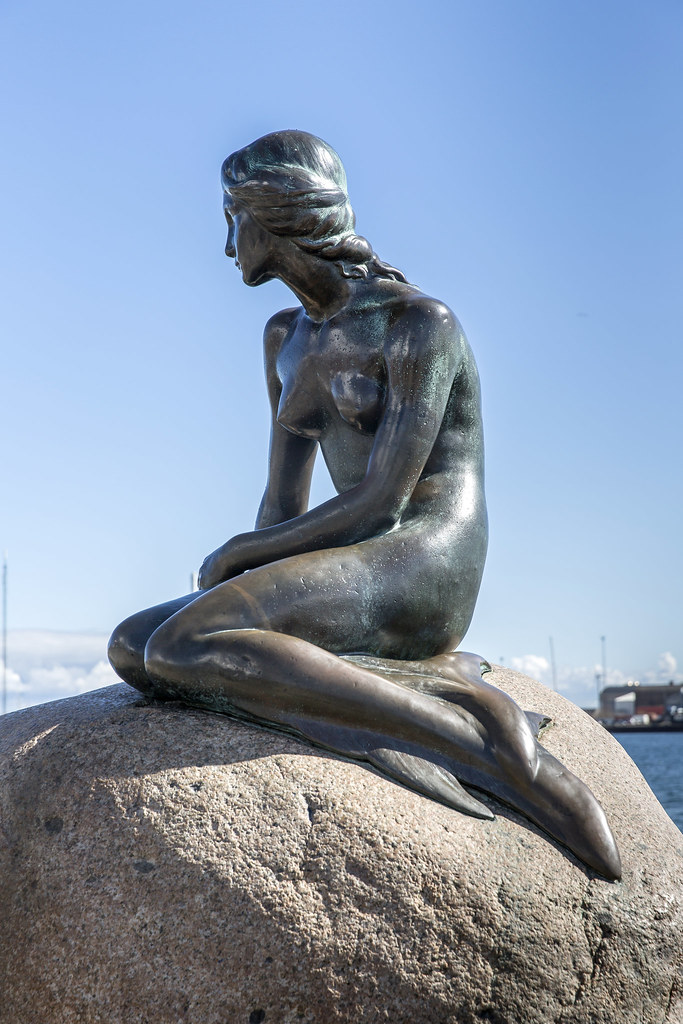 Tämä kuva, tekijä Tuntematon tekijä, käyttöoikeus: CC BY
Island = Islanti
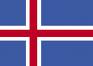 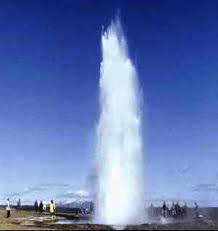 Huvudstad: Reykjavik
Invånare: 
	ca. 320 000
Språk: isländska
Nationaldag: 
	den 17 juni
Valuta: 
	1 krona= 100 öre
Statsform: Republik
	(Halla Tomasdottir)
-Gejsrar
-Vulkaner (Hekla)
-Glaciärer (Vatnajökull)
-Björk
-Ånga och hett vatten från underjorden värmer upp 90 % av de isländska husen
- ylletröjor
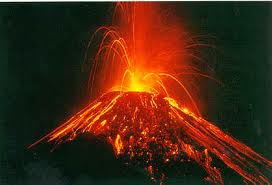 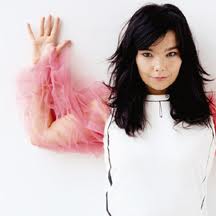 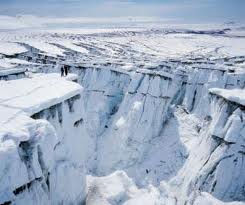 Åland = Ahvenanmaa
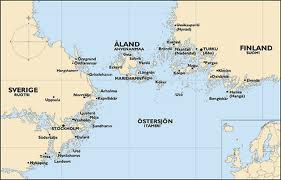 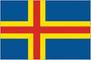 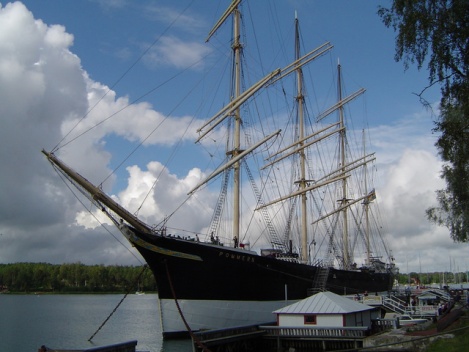 -Pommern

-Kastelholms slott


-Skärgården och havet
Invånare: ca. 30 000
Huvudstad: Mariehamn
Jordbruk, fiske, turism
Består av 6500 öar
Hör till Finland, nästan alla talar svenska
Självstyre: eget parlament (Lagtinget),egen flagga, egna frimärken
-  Äpplen, päron, lök, potatis 					           (Taffel)
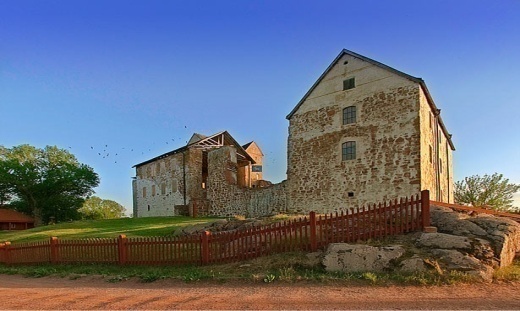 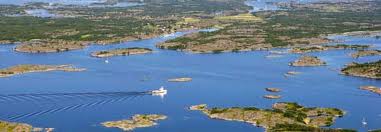 Åländsk matkultur
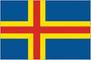 Ålands matkultur är en mix av finsk och svensk men med egna inslag. 
Svartbröd, strömming och mejeriprodukter är viktiga delar i det traditionella åländska köket.
Det finns också ett eget mejeri, slakteri, fiskförädlingsindustri, chipsfabrik och en storgrönsakshandel.
Idag är de största exportprodukterna chips, äppel och odlad fisk.
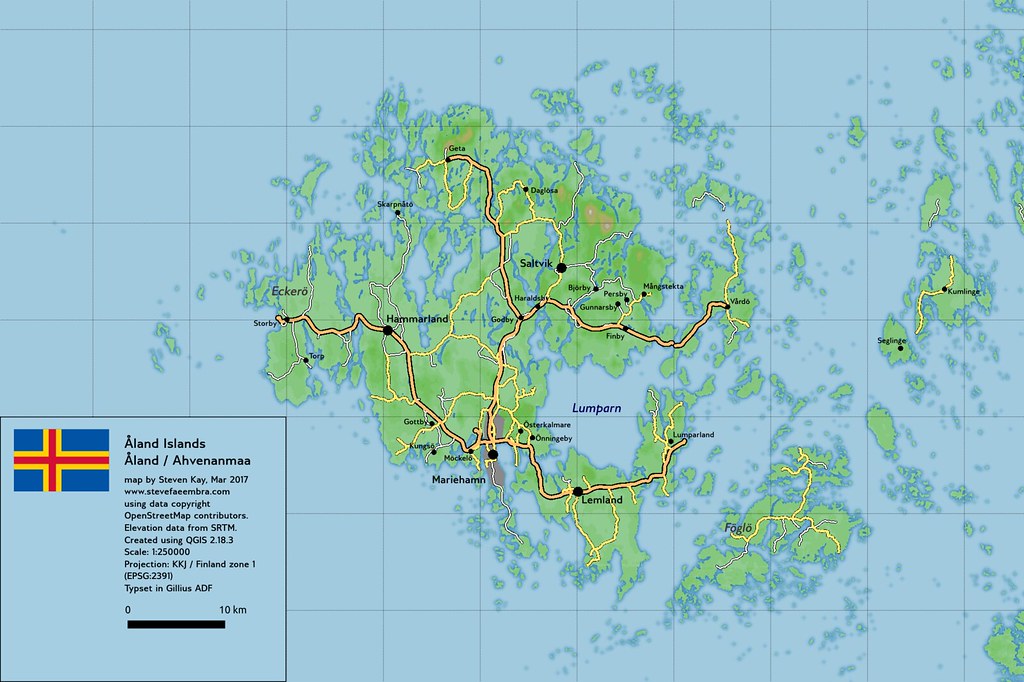